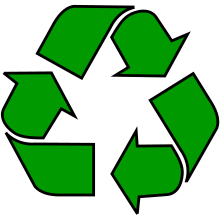 Bloemwerk in een zelf ontworpen ondergrond van gerecycled materiaal
Recyclen
Een tweede leven
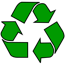 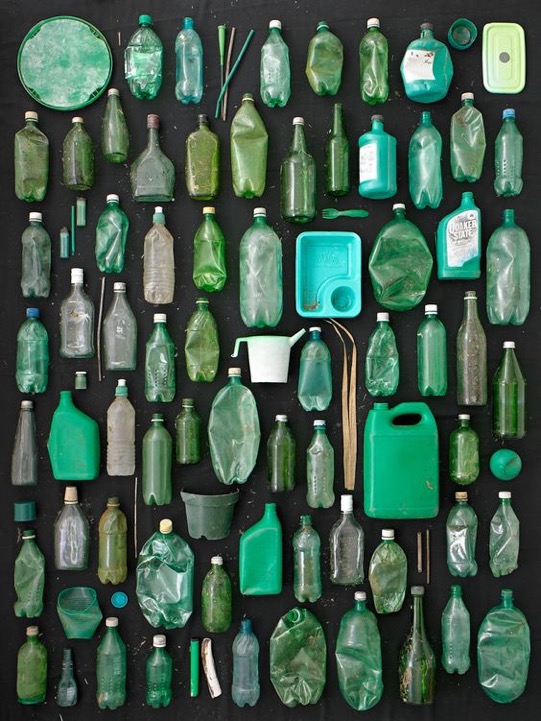 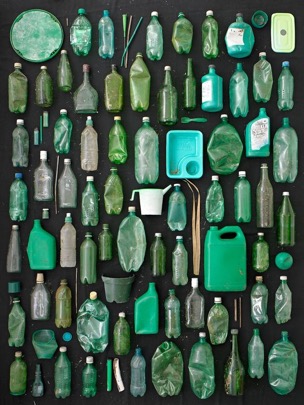 Wat is recyclen?

Wat doe jij aan recyclen?

Wat gebeurt er op je BPV bedrijf aan recyclen?

Wat gebeurt er in de bloemenbranche aan recyclen?
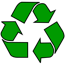 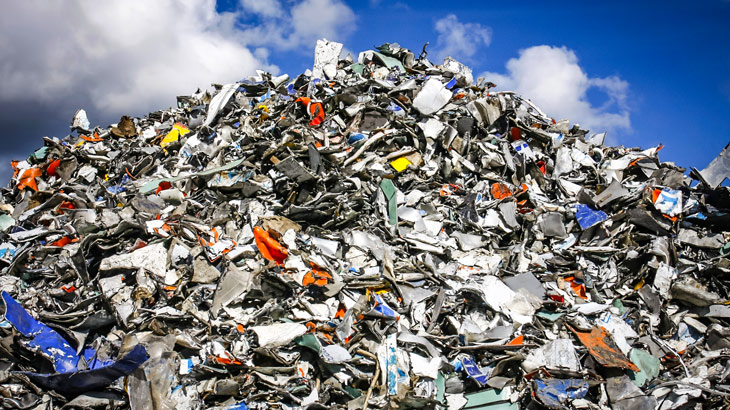 Afval
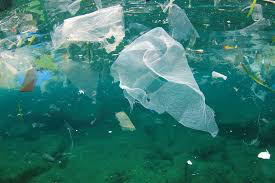 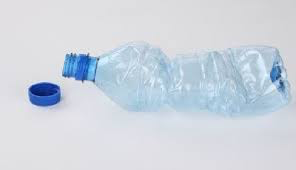 plastic
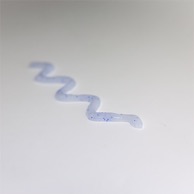 Plastic fles
Cosmetica en verzorging
https://www.youtube.com/watch?v=3c1staSTl6w
Upcyclen 
Maak van iets ouds weer iets nieuws
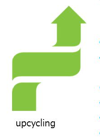 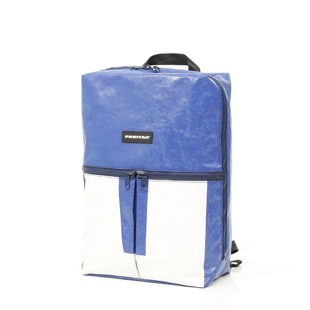 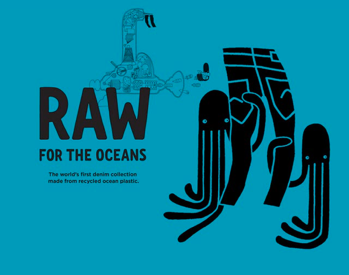 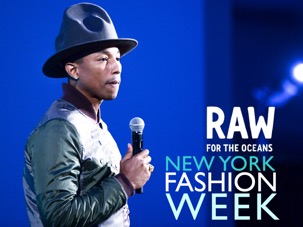 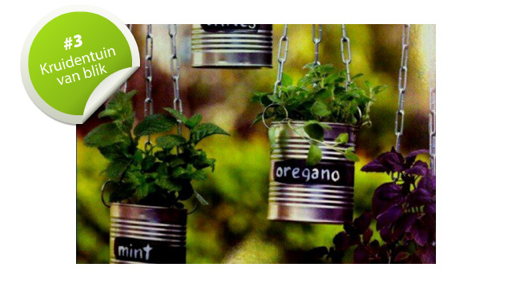 https://www.youtube.com/watch?v=fN9x5hbqBzI
Recyclen
 opnieuw gebruiken van materialen
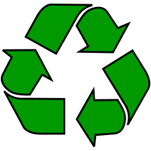 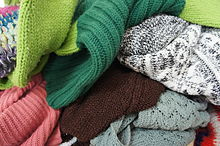 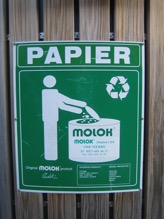 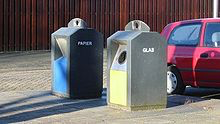 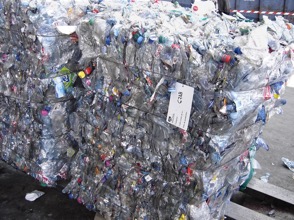 Hergebruik is het opnieuw gebruiken van materialen
Design
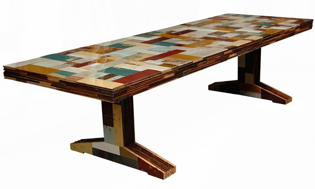 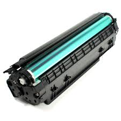 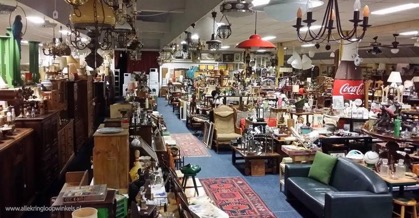 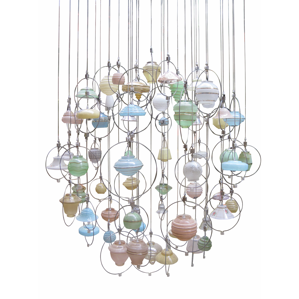 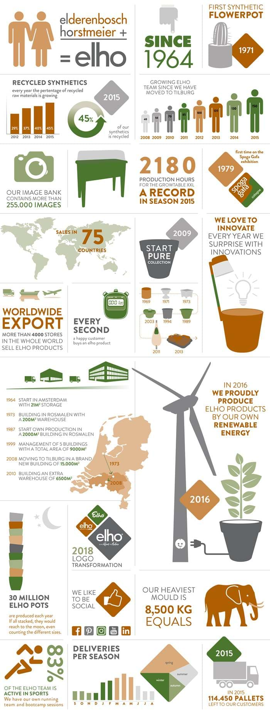 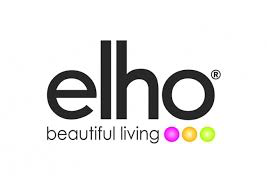 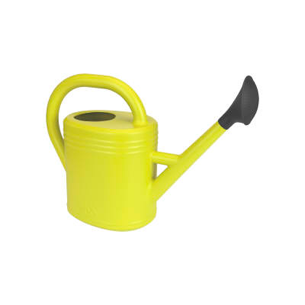 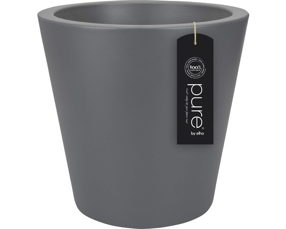 12 wasmiddelflessen
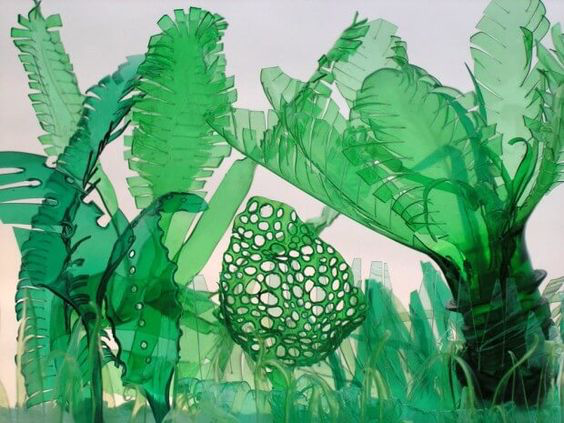 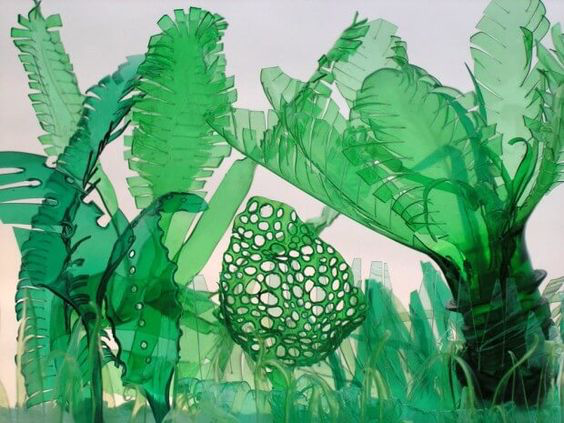 Opdracht:
Verzamel materialen. Denk aan afval/ lege flesjes, dopjes, 
papiertjes etc. Zie hiervoor de opdracht ondergrond maken
- Maak / vermaak een (bestaande) ondergrond
Maak een logboekje waarin je per week verteld, laat zien 
wat je doet en wat de feedback is.

Maak drie verschillende ondergronden van gerecycled materiaal. 
	Je kiest een ondergrond uit die je gebruikt voor de toets.
	Het materiaal voor ondergrond 1 krijg je op school. 
	Ondergrond 2 en 3 regel je zelf.